20в. РАССТОЯНИЕ ОТ ТОЧКИ ДО ПРЯМОЙ (Призма)
[Speaker Notes: В режиме слайдов ответ появляется после кликанья мышкой.]
Упражнение 1
В правильной треугольной призме ABCA1B1C1, рёбра которой равны 1, найдите расстояние от точки A до прямой BB1.
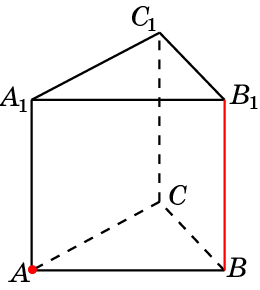 Ответ: 1.
Упражнение 2
В правильной треугольной призме ABCA1B1C1, рёбра которой равны 1, найдите расстояние от точки A до прямой CC1.
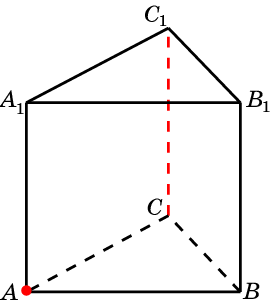 Ответ: 1.
Упражнение 3
В правильной треугольной призме ABCA1B1C1, рёбра которой равны 1, найдите расстояние от точки A до прямой A1B1.
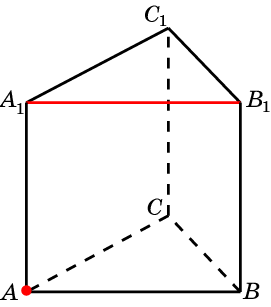 Ответ: 1.
Упражнение 4
В правильной треугольной призме ABCA1B1C1, рёбра которой равны 1, найдите расстояние от точки A до прямой A1C1.
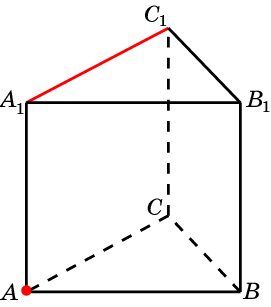 Ответ: 1.
Упражнение 5
В правильной треугольной призме ABCA1B1C1, рёбра которой равны 1, найдите расстояние от точки A до прямой BC.
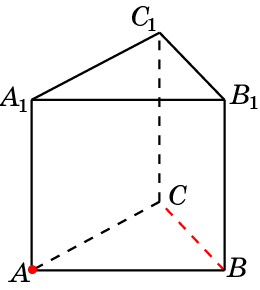 [Speaker Notes: В режиме слайдов ответ появляется после кликанья мышкой.]
Упражнение 6
В правильной треугольной призме ABCA1B1C1, рёбра которой равны 1, найдите расстояние от точки A до прямой BA1.
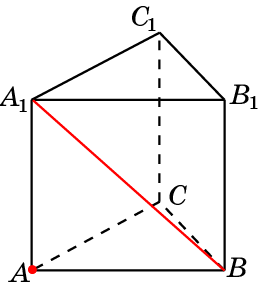 Упражнение 7
В правильной треугольной призме ABCA1B1C1, рёбра которой равны 1, найдите расстояние от точки A до прямой CA1.
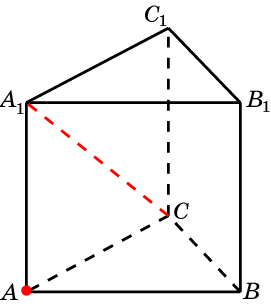 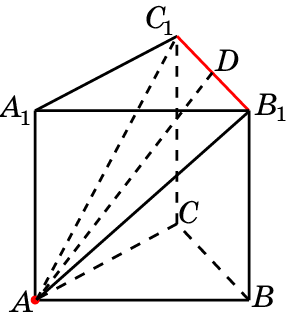 Упражнение 8
В правильной треугольной призме ABCA1B1C1, рёбра которой равны 1, найдите расстояние от точки A до прямой B1C1.
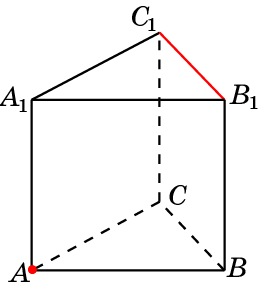 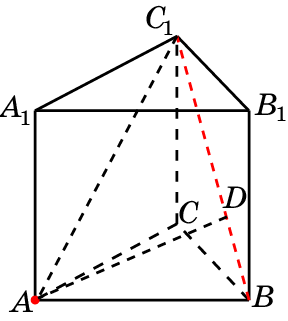 Упражнение 9
В правильной треугольной призме ABCA1B1C1, рёбра которой равны 1, найдите расстояние от точки A до прямой  BC1.
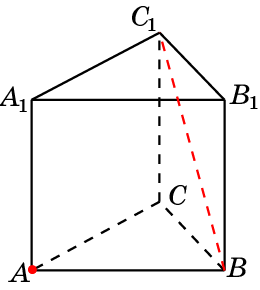 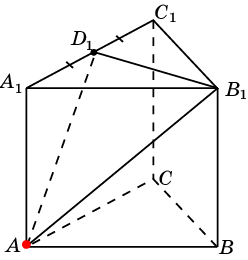 Упражнение 10
В правильной треугольной призме ABCA1B1C1, рёбра которой равны 1, найдите расстояние от точки A до прямой  B1D1, где D1 – середина ребра A1C1.
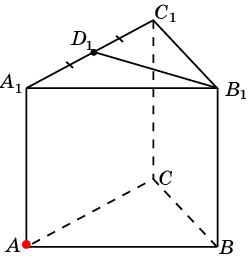 Упражнение 11
В правильной 6-й призме ABCDEFA1B1C1D1E1F1, рёбра которой равны 1, найдите расстояние от точки A до прямой BB1.
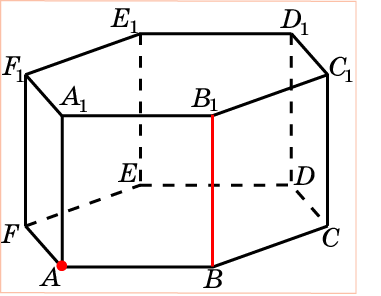 Ответ: 1.
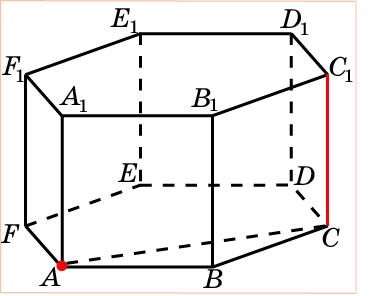 Упражнение 12
В правильной 6-й призме ABCDEFA1B1C1D1E1F1, рёбра которой равны 1, найдите расстояние от точки A до прямой CC1.
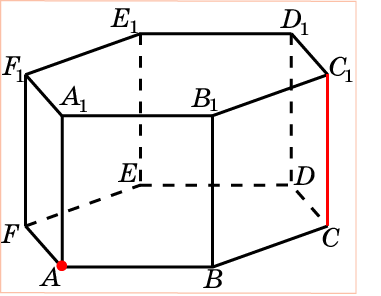 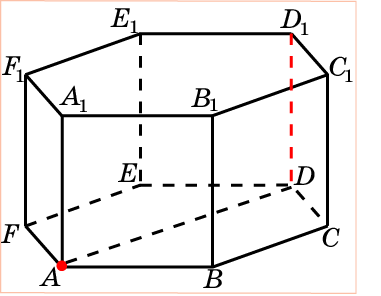 Решение: Искомым  расстоянием является длина отрезка AD. Она равна 2.
Упражнение 13
В правильной 6-й призме ABCDEFA1B1C1D1E1F1, рёбра которой равны 1, найдите расстояние от точки A до прямой DD1.
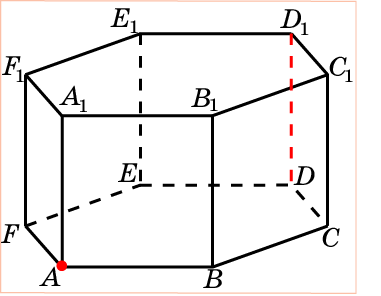 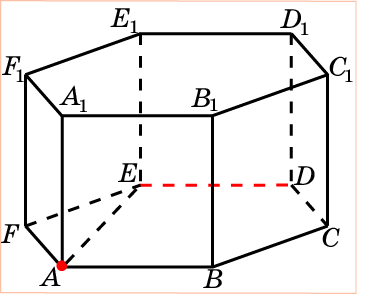 Упражнение 14
В правильной 6-й призме ABCDEFA1B1C1D1E1F1, ребра которой равны 1, найдите расстояние от точки A до прямой DE.
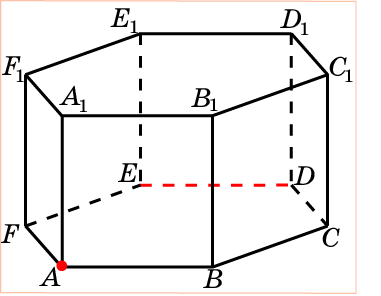 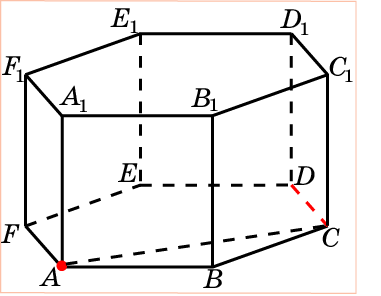 Упражнение 15
В правильной 6-й призме ABCDEFA1B1C1D1E1F1, рёбра которой равны 1, найдите расстояние от точки A до прямой DC.
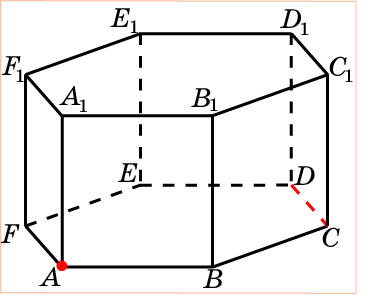 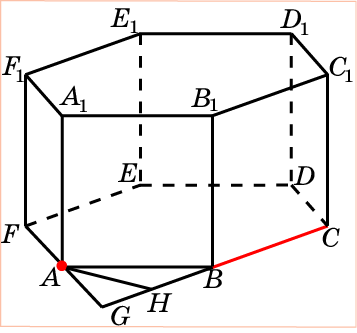 Упражнение 16
В правильной 6-й призме ABCDEFA1B1C1D1E1F1, рёбра которой равны 1, найдите расстояние от точки A до прямой BC.
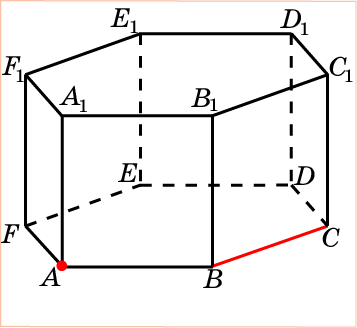 Упражнение 17
В правильной 6-й призме ABCDEFA1B1C1D1E1F1, рёбра которой равны 1, найдите расстояние от точки A до прямой BD.
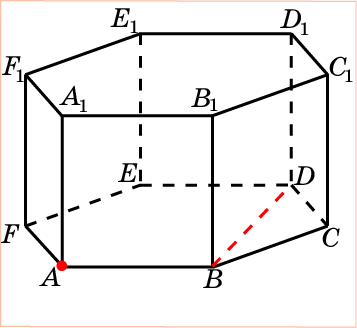 Решение: Искомым  расстоянием является длина отрезка AB. Она равна 1.
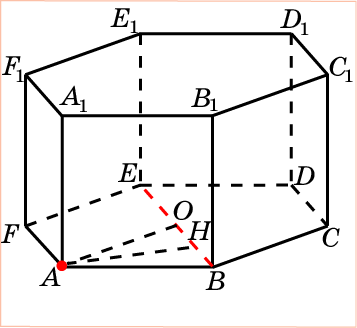 Упражнение 18
В правильной 6-й призме ABCDEFA1B1C1D1E1F1, рёбра которой равны 1, найдите расстояние от точки A до прямой BE.
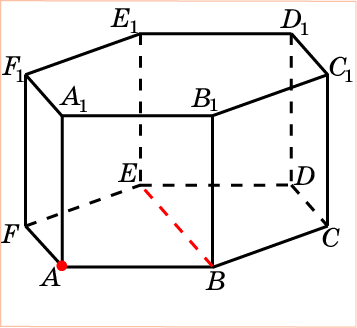 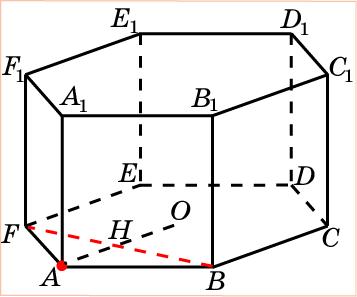 Упражнение 19
В правильной 6-й призме ABCDEFA1B1C1D1E1F1, рёбра которой равны 1, найдите расстояние от точки A до прямой BF.
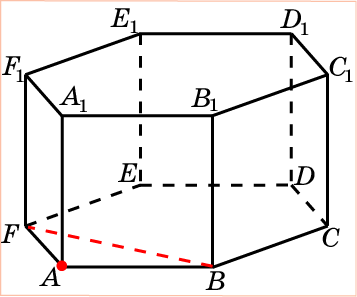 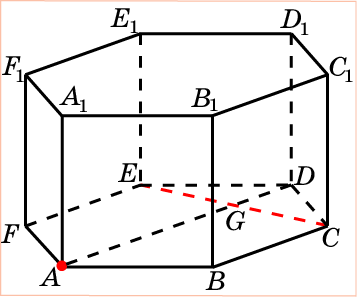 Упражнение 20
В правильной 6-й призме ABCDEFA1B1C1D1E1F1, рёбра которой равны 1, найдите расстояние от точки A до прямой CE.
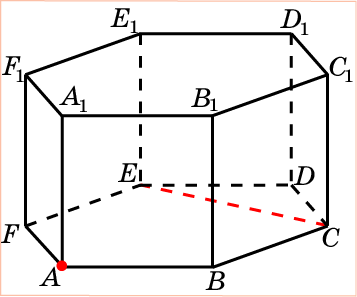 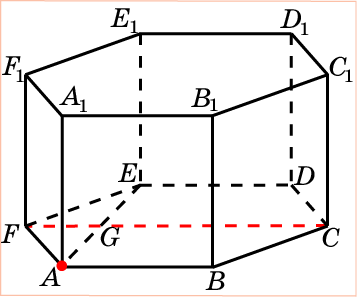 Упражнение 21
В правильной 6-й призме ABCDEFA1B1C1D1E1F1, рёбра которой равны 1, найдите расстояние от точки A до прямой CF.
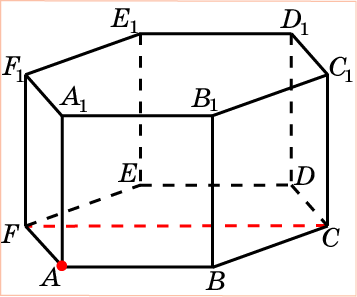 Упражнение 22
В правильной 6-й призме ABCDEFA1B1C1D1E1F1, рёбра которой равны 1, найдите расстояние от точки A до прямой A1B1.
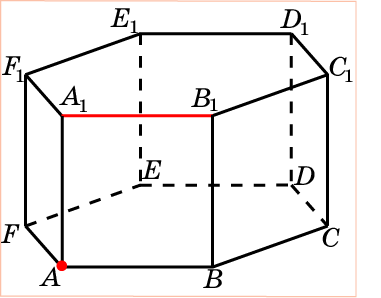 Ответ: 1.
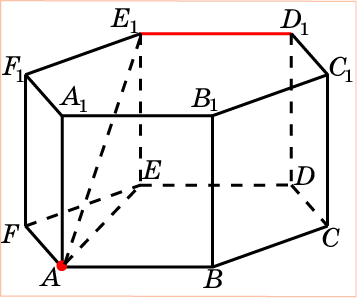 Упражнение 23
В правильной 6-й призме ABCDEFA1B1C1D1E1F1, рёбра которой равны 1, найдите расстояние от точки A до прямой D1E1.
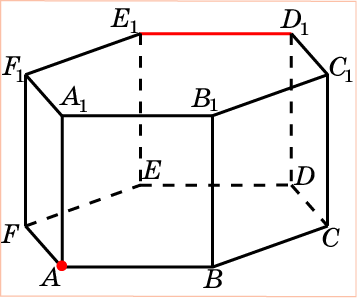 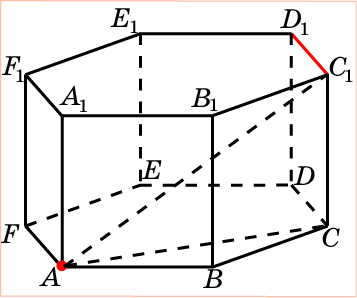 Упражнение 24
В правильной 6-й призме ABCDEFA1B1C1D1E1F1, рёбра которой равны 1, найдите расстояние от точки A до прямой C1D1.
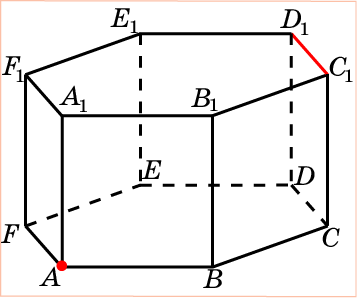 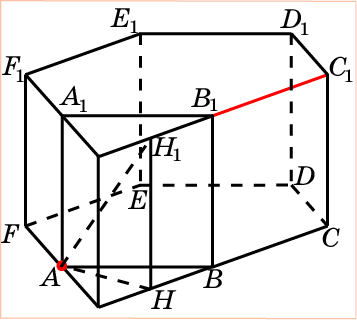 Упражнение 25
В правильной 6-й призме ABCDEFA1B1C1D1E1F1, рёбра которой равны 1, найдите расстояние от точки A до прямой B1C1.
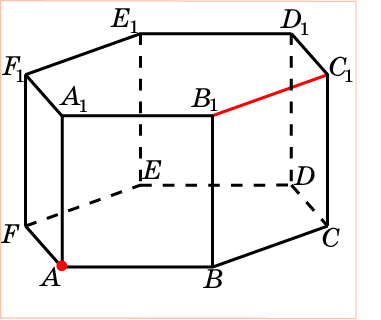 Решение аналогично решению предыдущей задачи.
Упражнение 26
В правильной 6-й призме ABCDEFA1B1C1D1E1F1, рёбра которой равны 1, найдите расстояние от точки A до прямой E1F1.
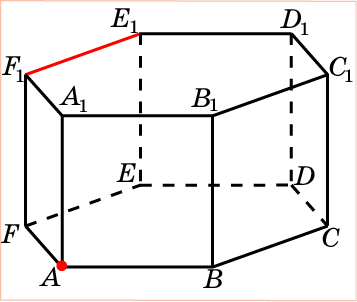 Упражнение 27
В правильной 6-й призме ABCDEFA1B1C1D1E1F1, рёбра которой равны 1, найдите расстояние от точки A до прямой BA1.
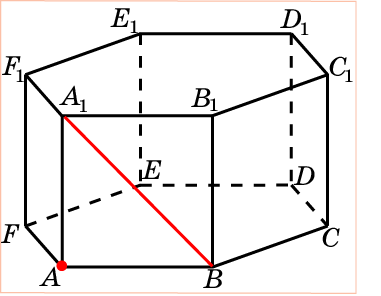 Решение: Искомым расстоянием является длина отрезка AB. Она равна 1.
Ответ: 1.
Упражнение 28
В правильной 6-й призме ABCDEFA1B1C1D1E1F1, рёбра которой равны 1, найдите расстояние от точки A до прямой BD1.
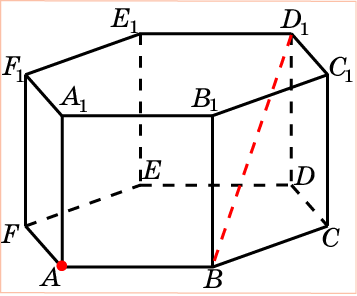 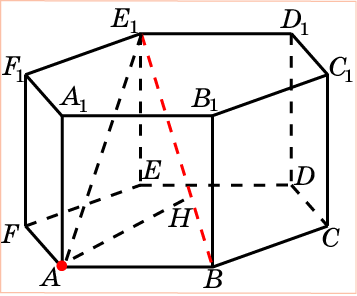 Упражнение 29
В правильной 6-й призме ABCDEFA1B1C1D1E1F1, рёбра которой равны 1, найдите расстояние от точки A до прямой BE1.
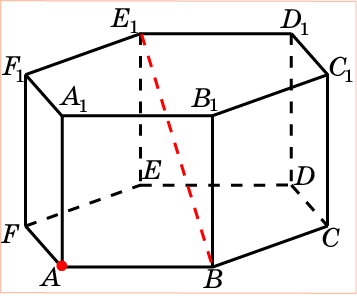 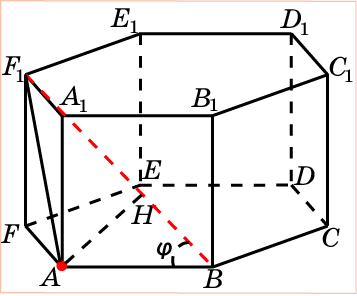 Упражнение 30
В правильной 6-й призме ABCDEFA1B1C1D1E1F1, рёбра которой равны 1, найдите расстояние от точки A до прямой BF1.
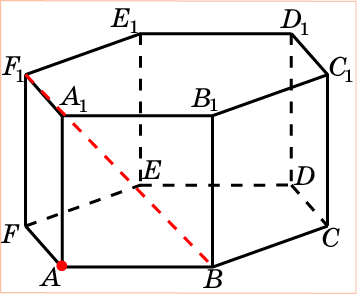 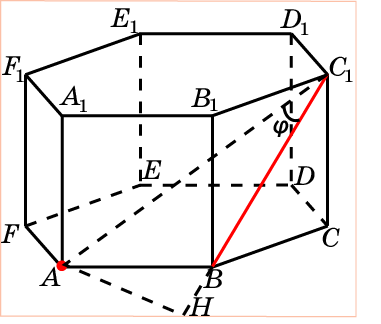 Упражнение 31
В правильной 6-й призме ABCDEFA1B1C1D1E1F1, рёбра которой равны 1, найдите расстояние от точки A до прямой BC1.
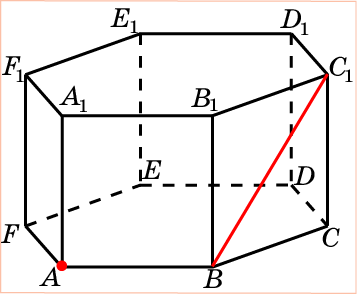 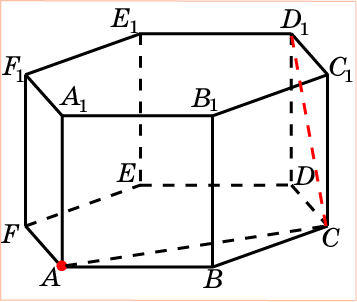 Упражнение 32
В правильной 6-й призме ABCDEFA1B1C1D1E1F1, рёбра которой равны 1, найдите расстояние от точки A до прямой CD1.
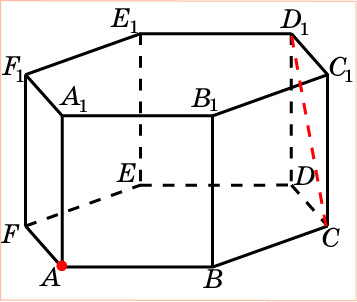 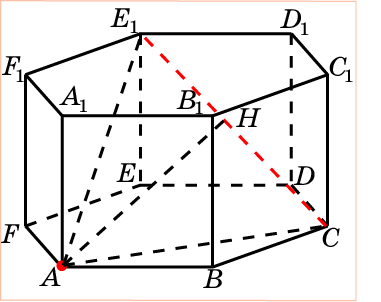 Упражнение 33
В правильной 6-й призме ABCDEFA1B1C1D1E1F1, рёбра которой равны 1, найдите расстояние от точки A до прямой CE1.
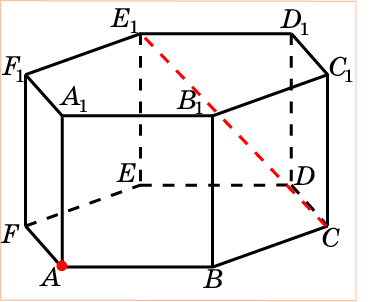 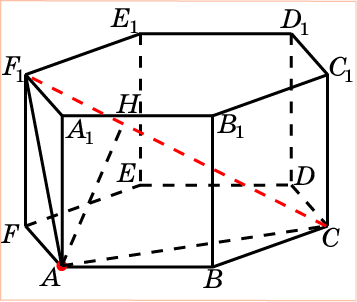 Упражнение 34
В правильной 6-й призме ABCDEFA1B1C1D1E1F1, рёбра которой равны 1, найдите расстояние от точки A до прямой CF1.
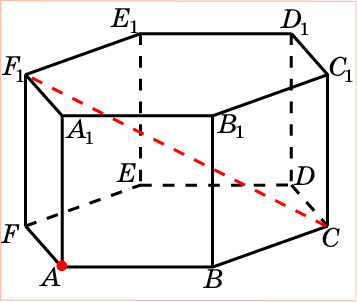 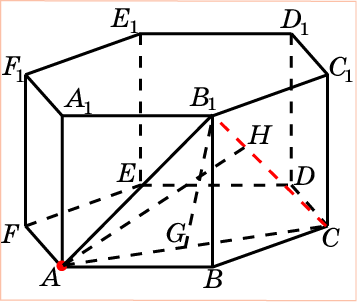 Упражнение 35
В правильной 6-й призме ABCDEFA1B1C1D1E1F1, рёбра которой равны 1, найдите расстояние от точки A до прямой CB1.
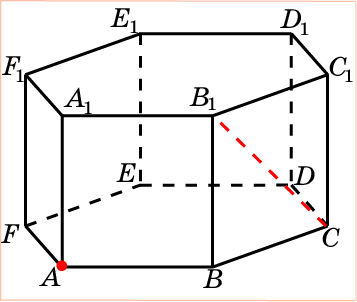